Презентация итогового интегрированного занятия в старшей группе «Б»
Выполнила: Болдырева О.А.
Дидактическая игра «Геометрические фигуры»
Дидактическая игра «Что где находится?»
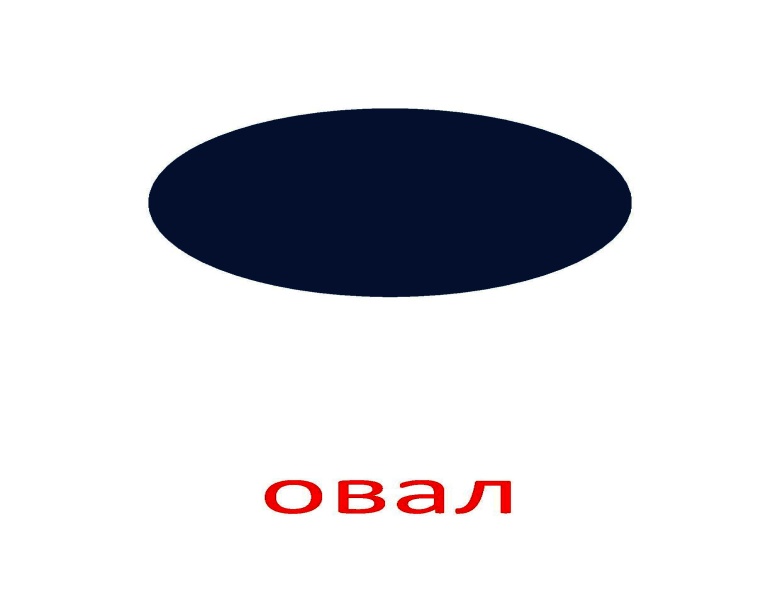 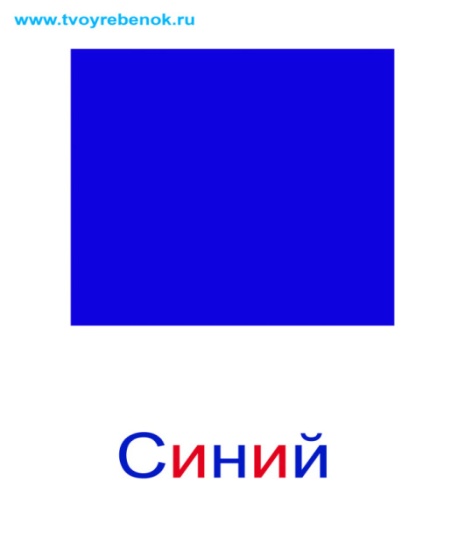 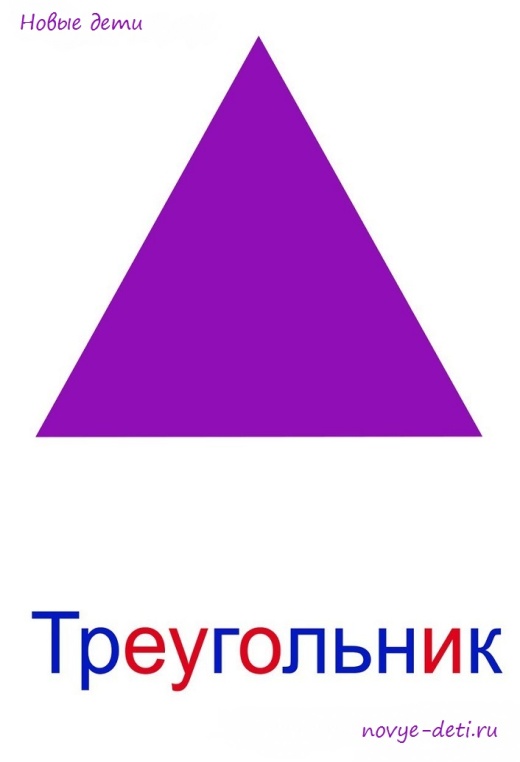 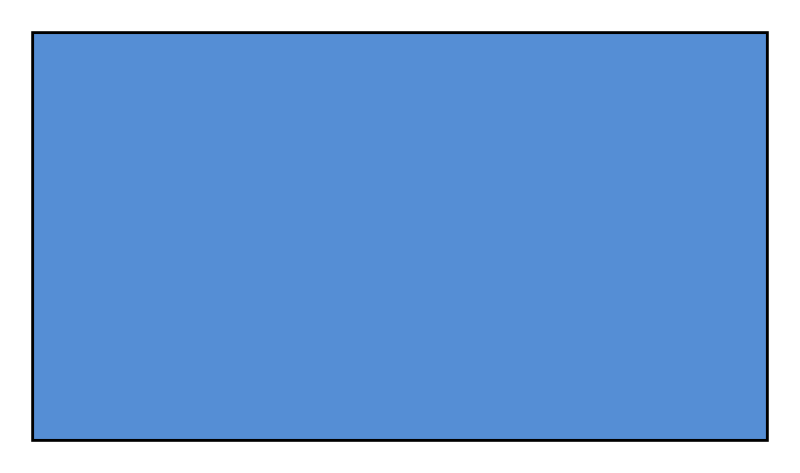 Счет от 1 до 10
Счет от 10 до 1
Назовите самое маленькое число
Назовите  самое большое число
Какое число больше 5 на1?
Какое число меньше 4 на 1?
Назовите все числа, которые больше 5
Назовите все числа, которые меньше5
Задание «Шифр»
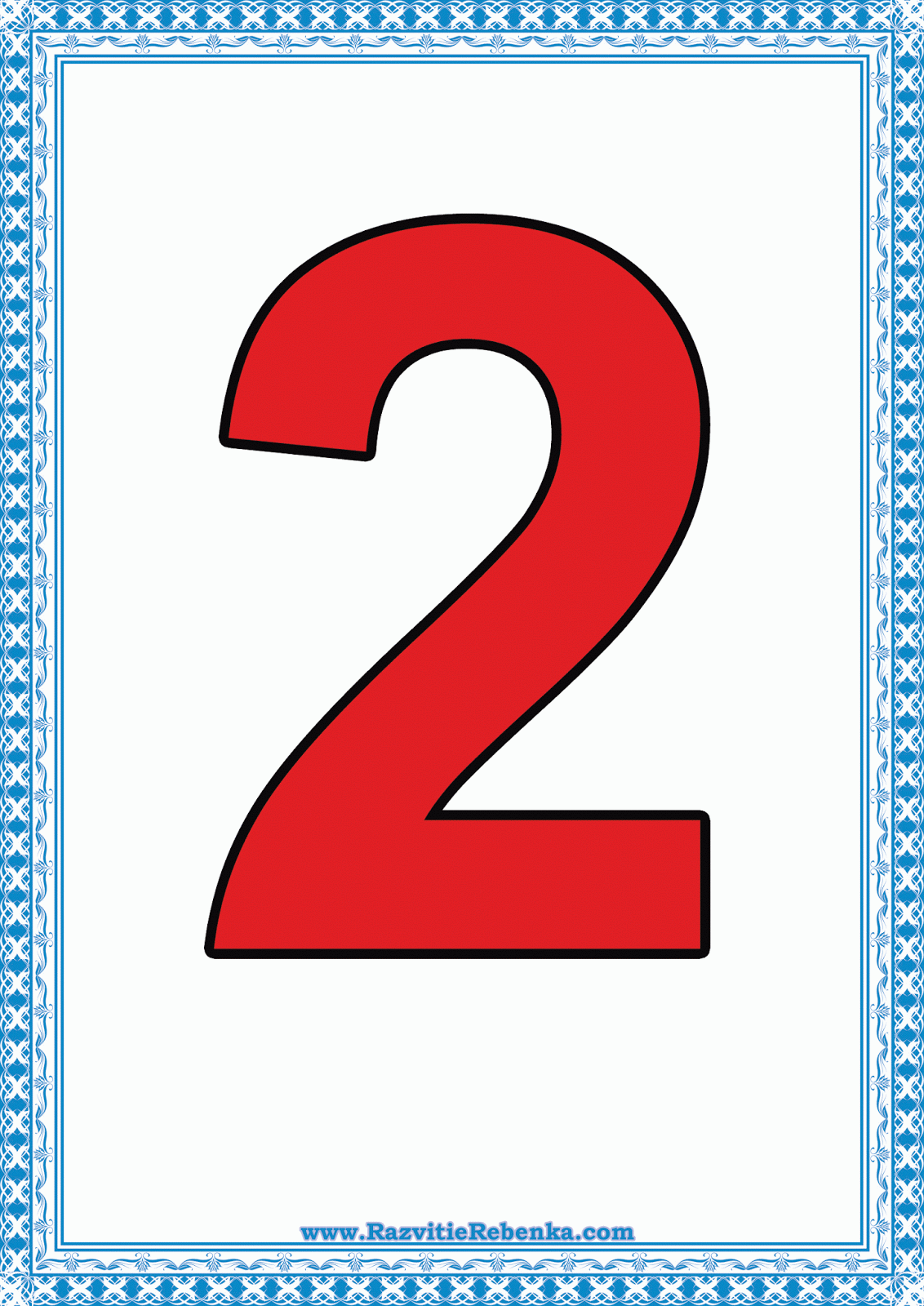 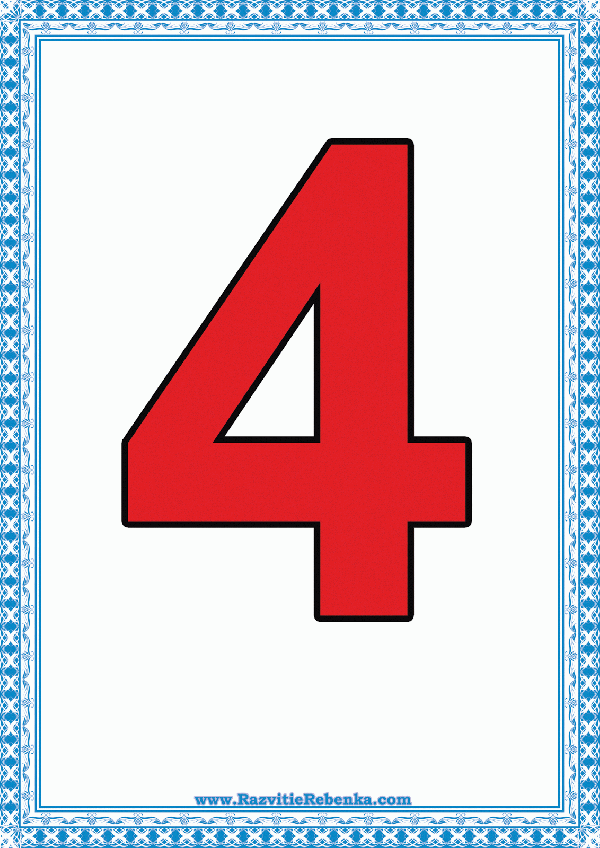 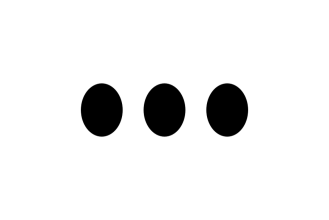 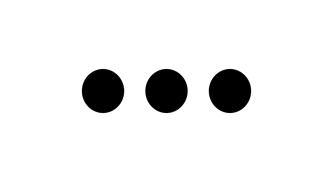 Физминутка
Игра «Четвертый лишний»
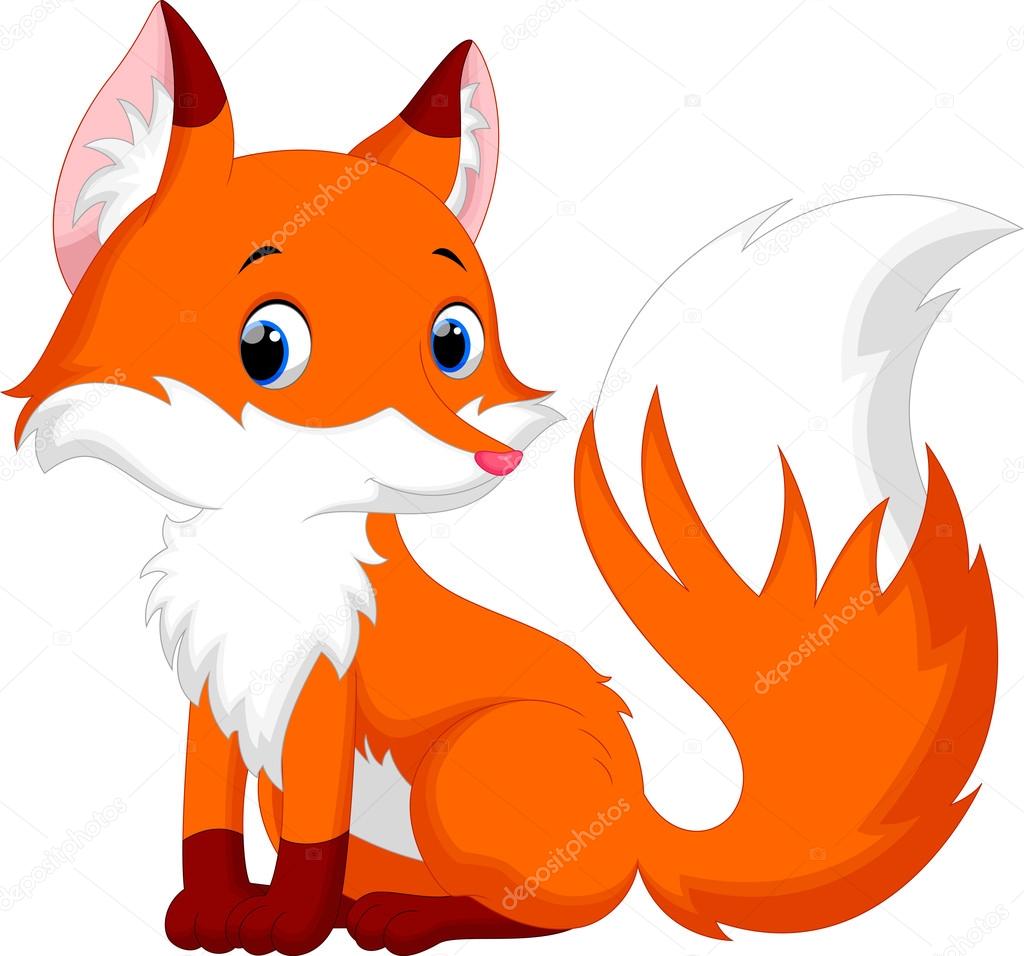 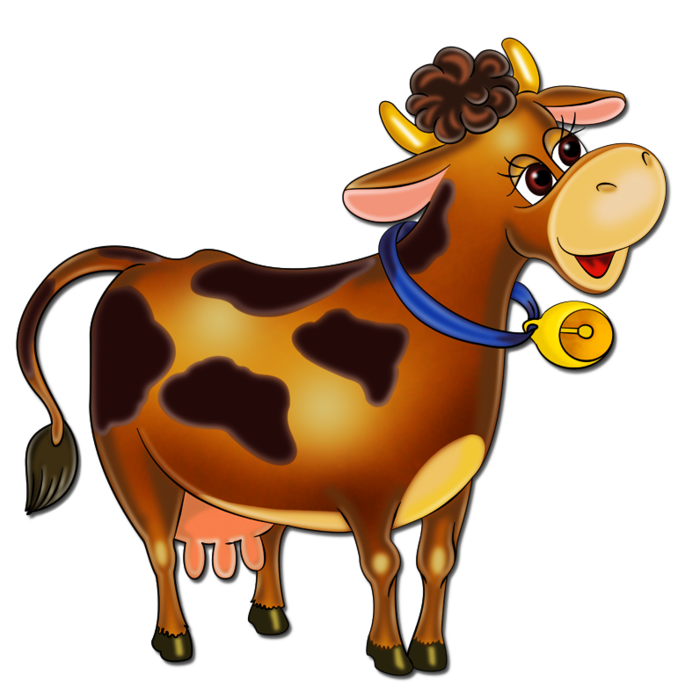 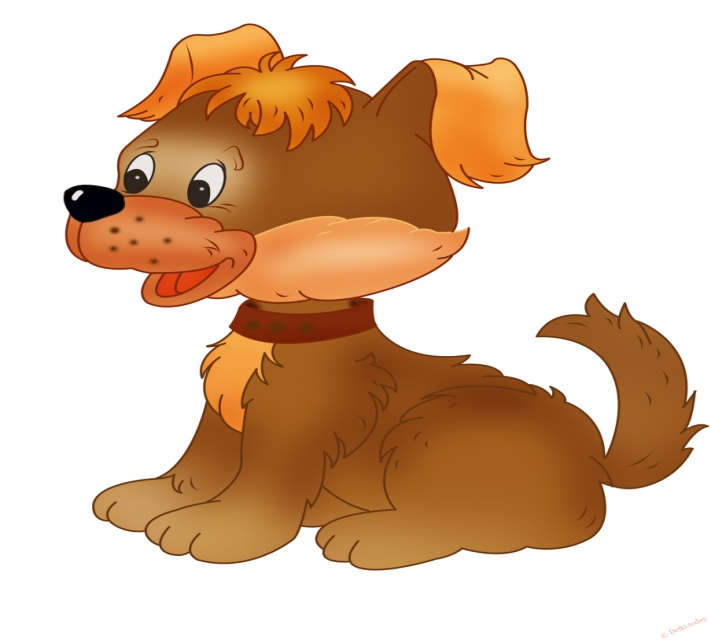 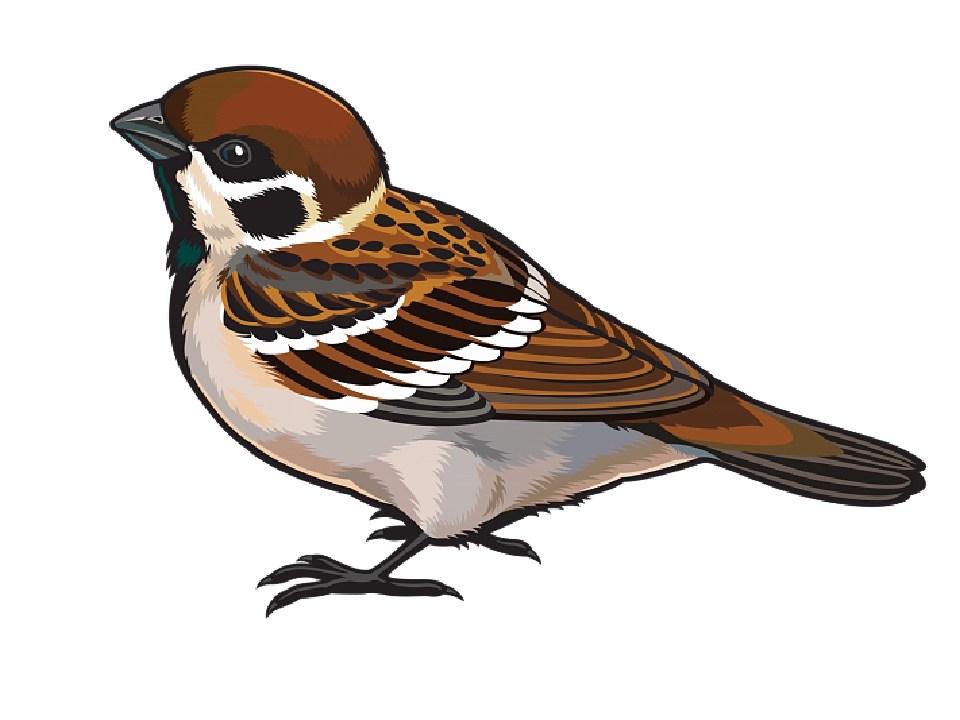 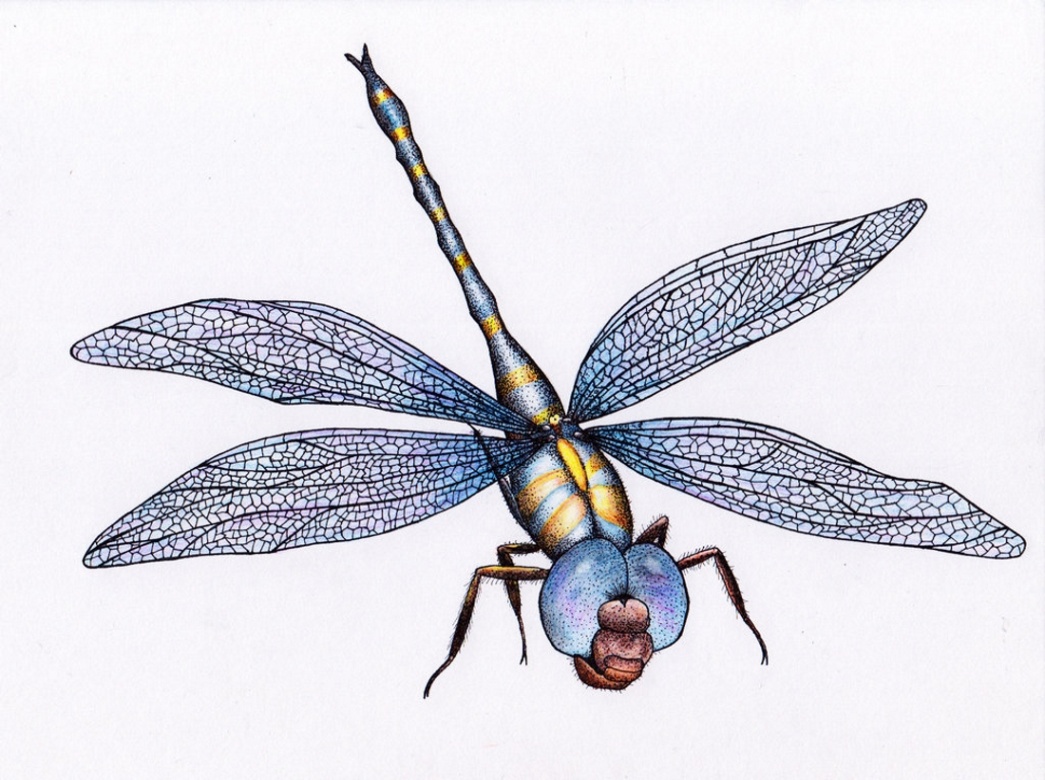 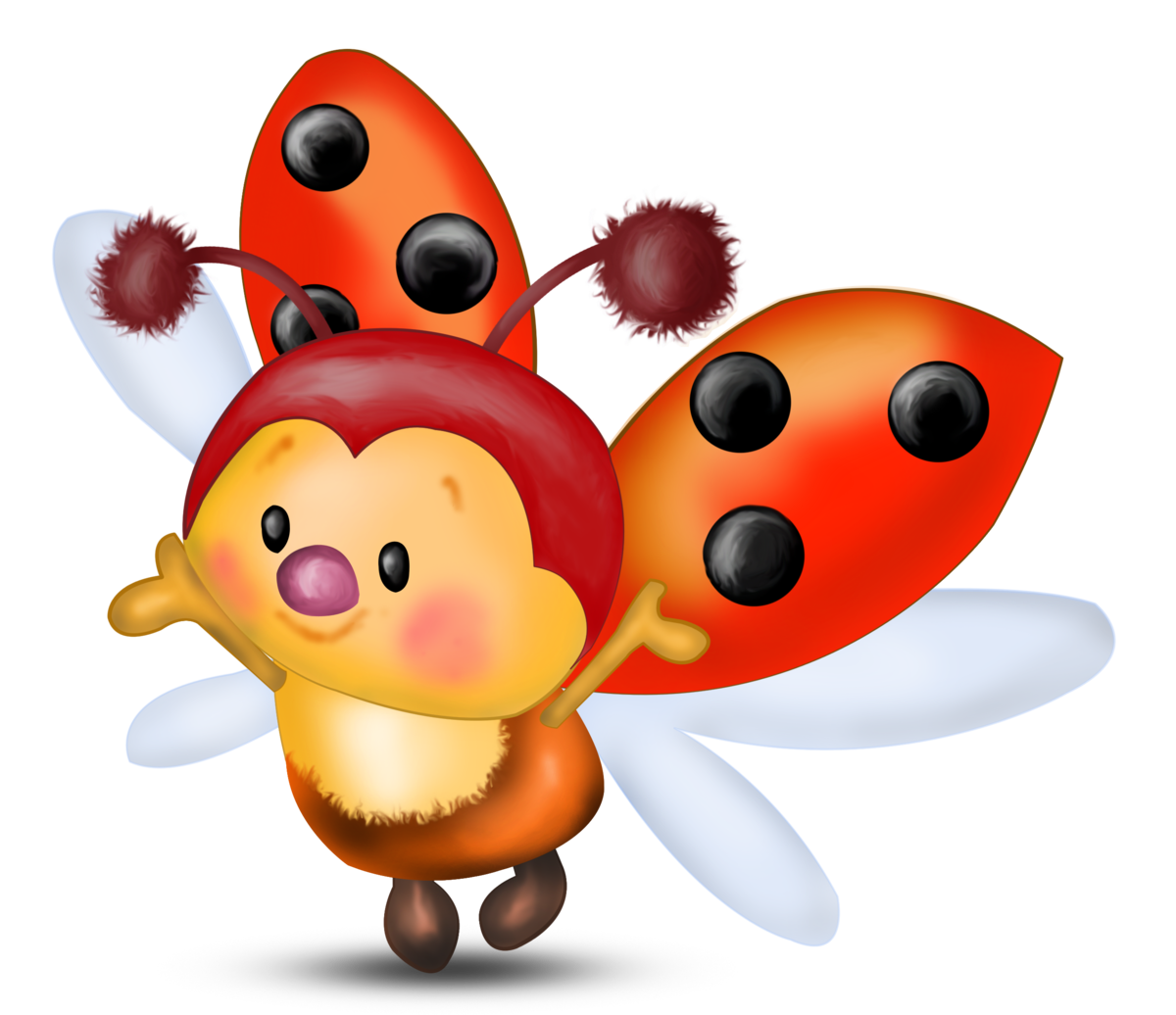 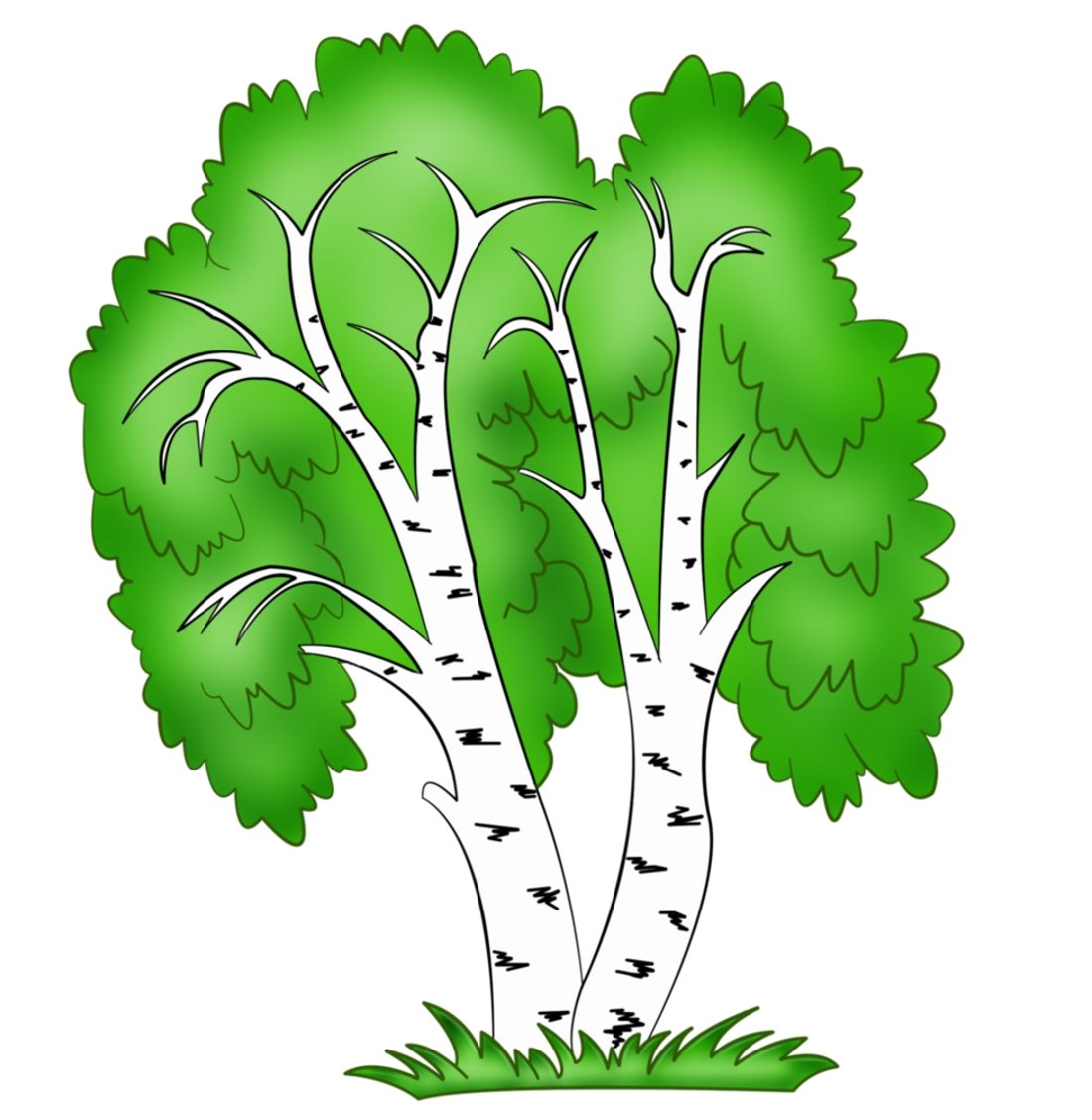 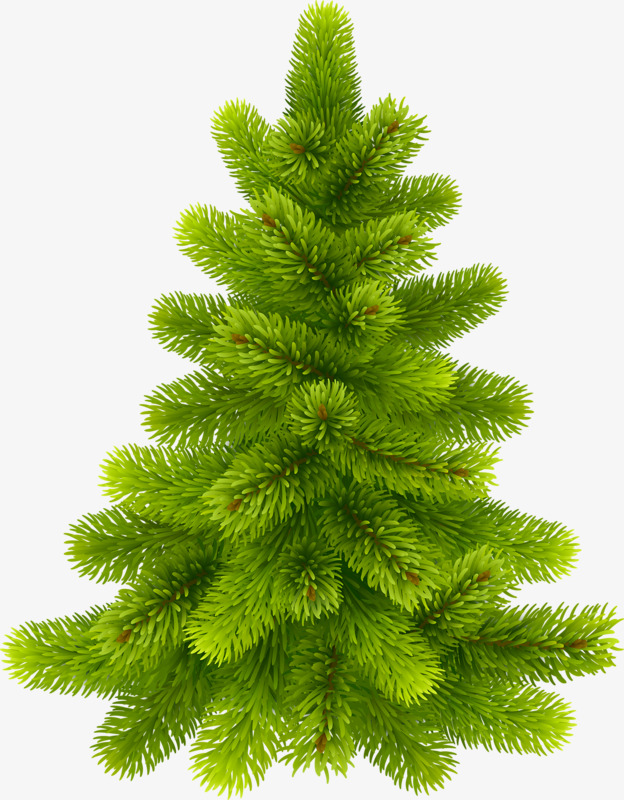 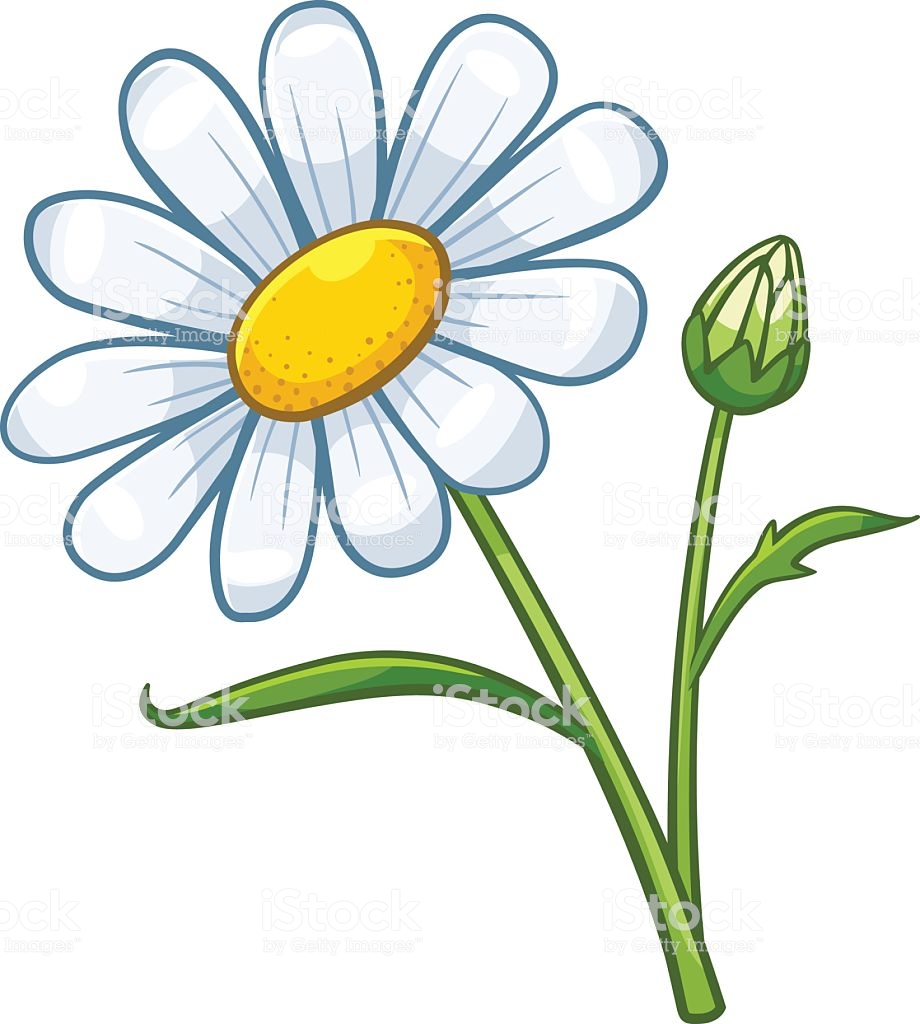 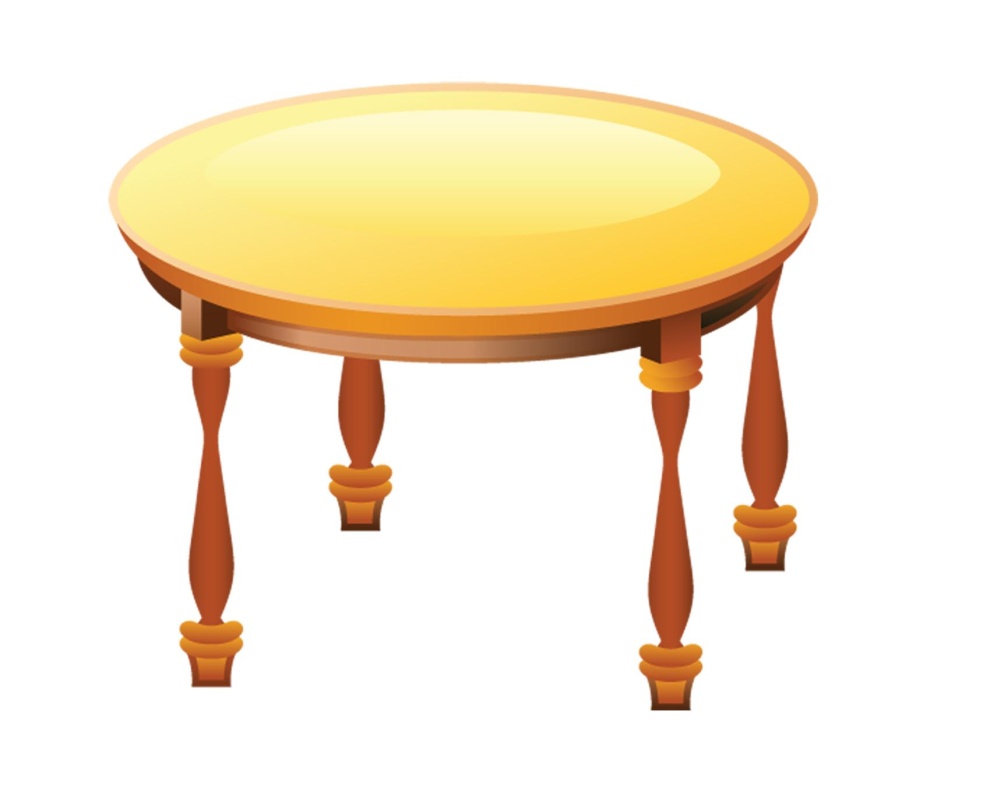 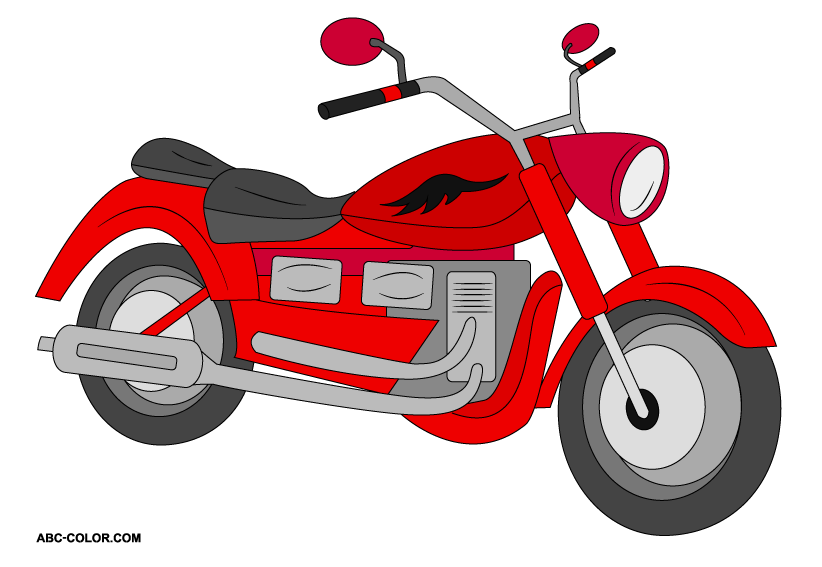 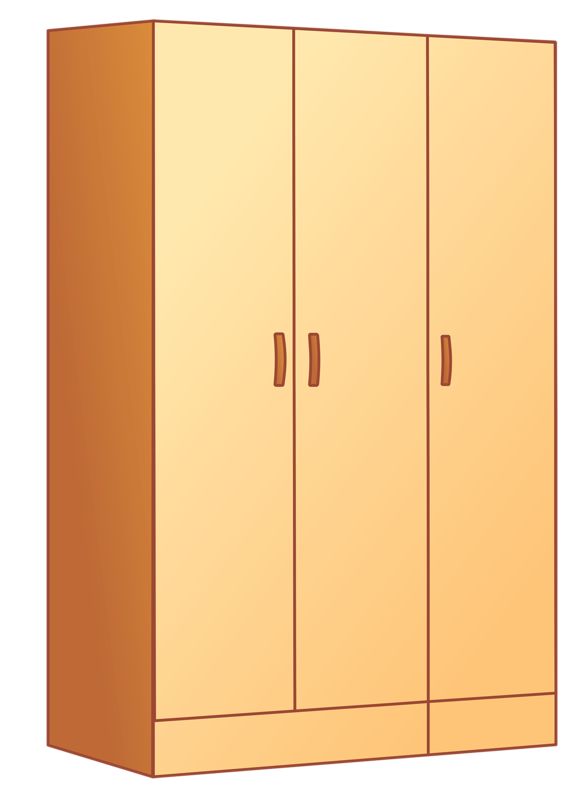 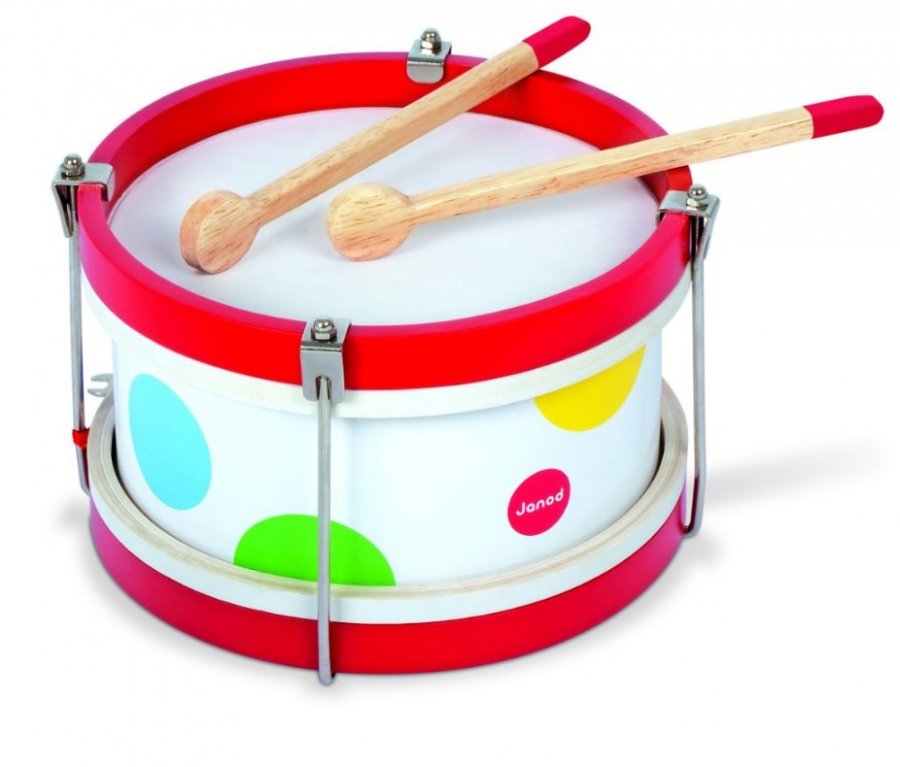 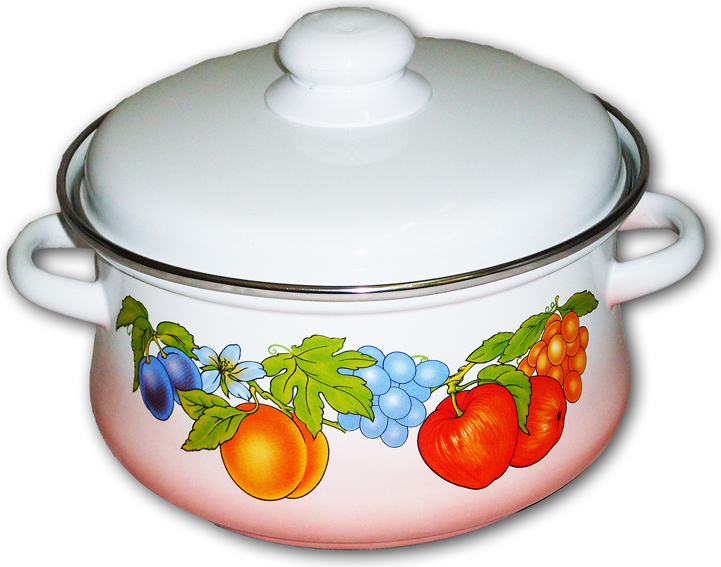 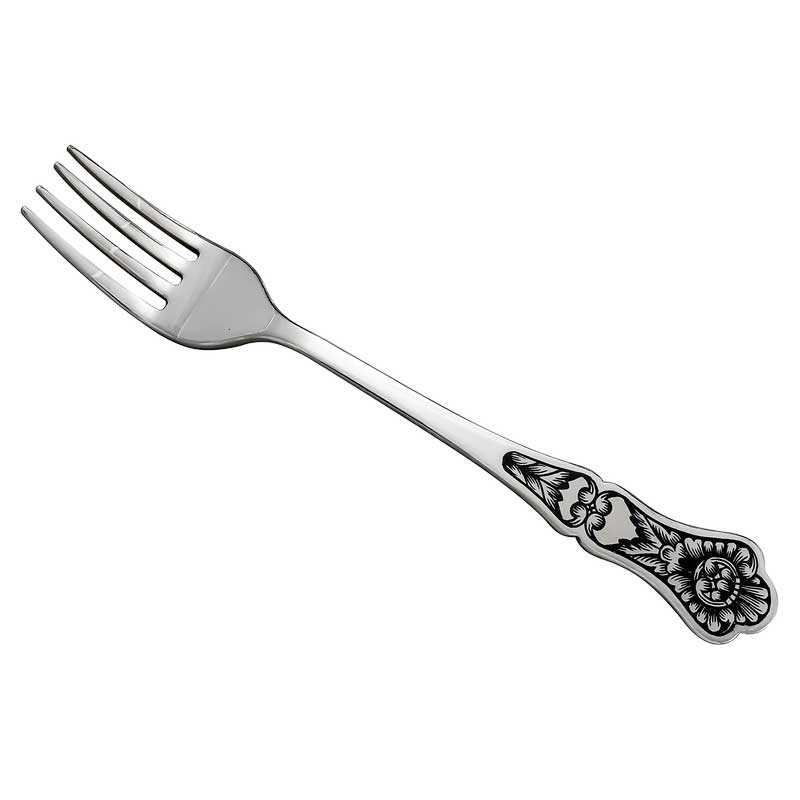 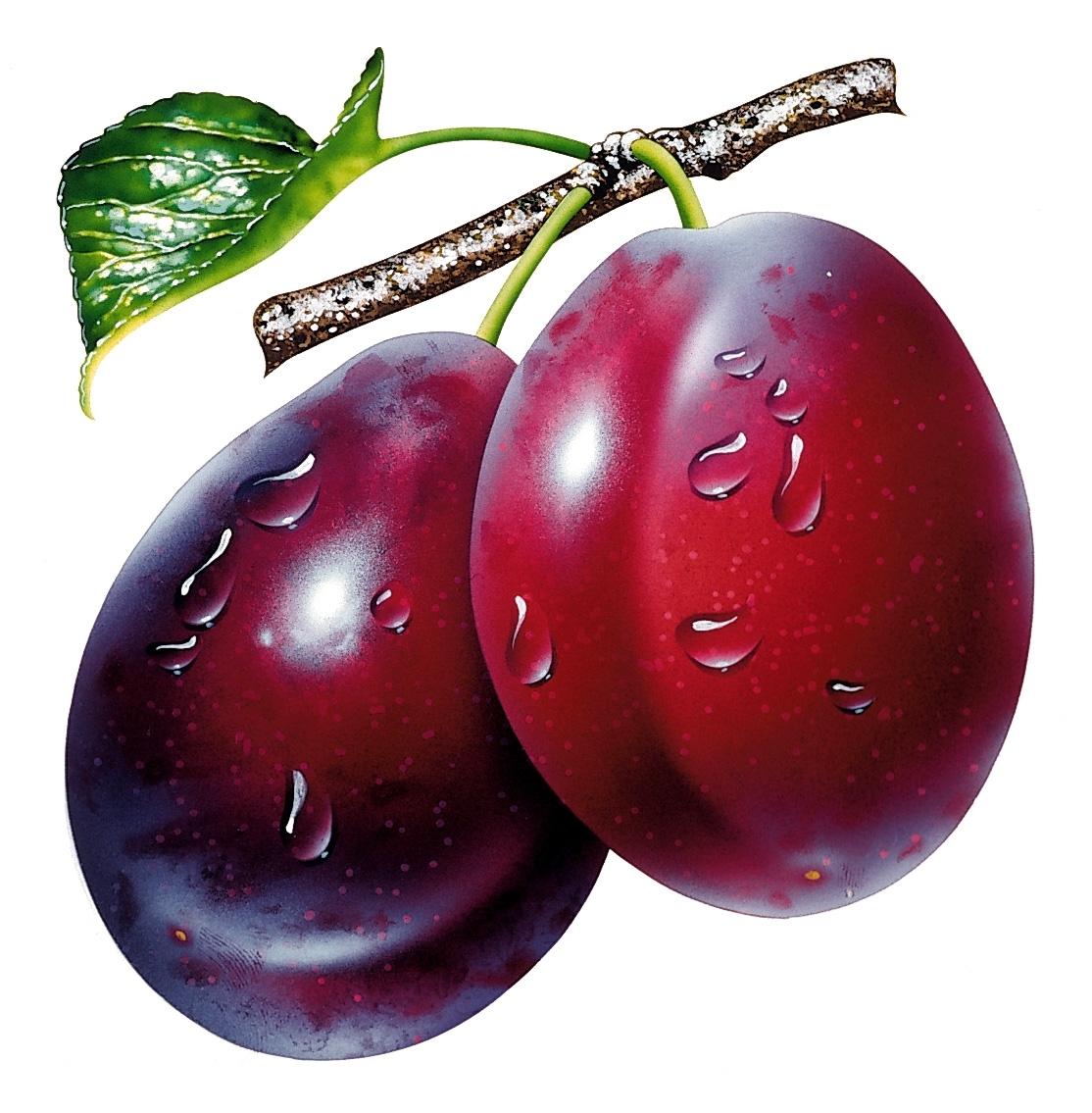 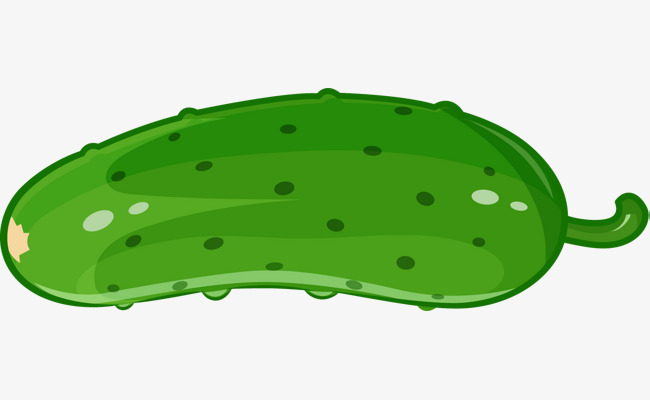 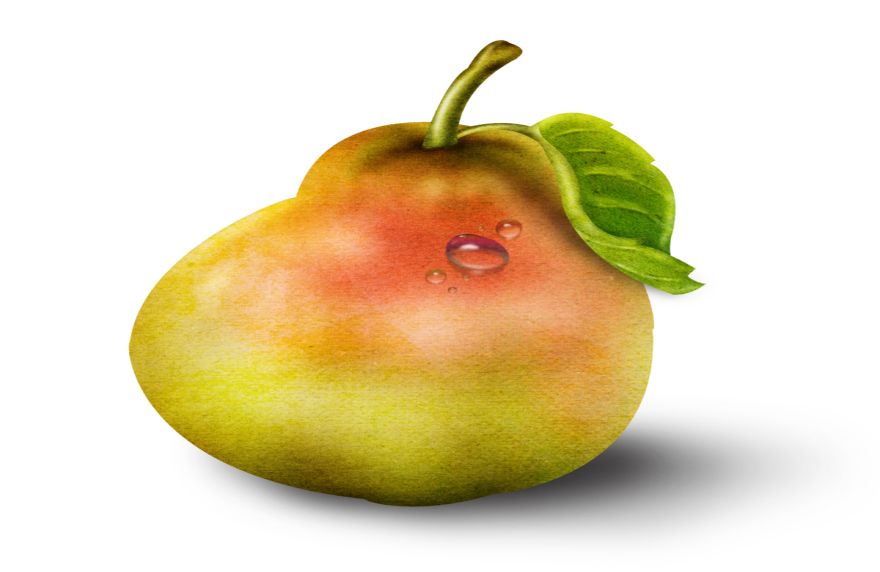 Задание на звуковую культуру речи
Из чего состоят слова?
Из чего состоят слоги?
На какие две групп делятся звуки?
Дидактическая игра «Посчитай слоги»
Назовите слова со звуком «К»
Назовите слова со звуком «С»
Назовите слова со звуком «Р»
ДОМ
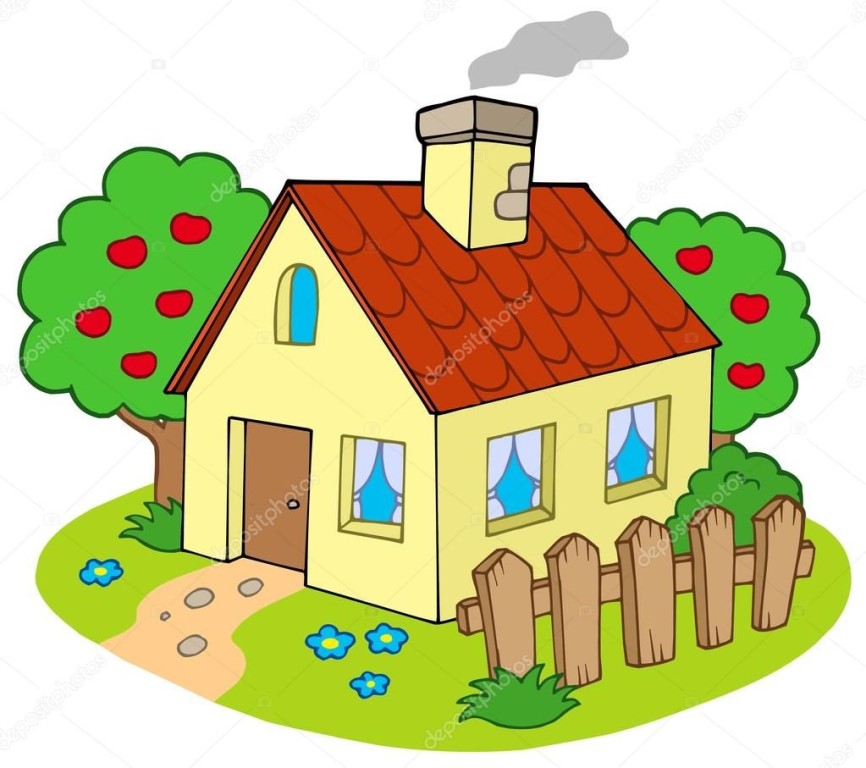 мак
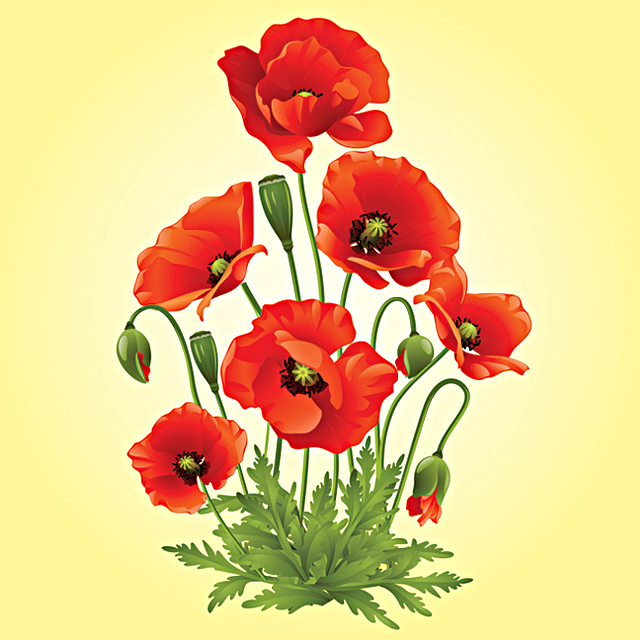 Спасибо 
           за
    внимание!